Bioinorganic Chemistry
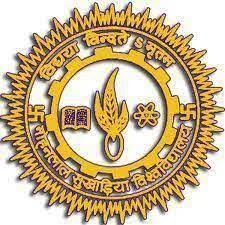 M.Sc. III SEM
Department of Chemistry
University College of Science
Mohanlal Sukhadia University, Udaipur
1
Myoglobin and Hemoglobin
2
Myoglobin and Hemoglobin
3
Transport of dioxygen
O2 binding curve for Hb and Mb
4
Transport of dioxygen
5
6
Hemerythrin
Hemerythrin is an Oligomeric Protein and is a nonheme iron protein. Hemerythrin may be Monomeric, Trimeric and Octameric.

Found in cells or "corpuscles" in the blood rather than free floating.

Major role is oxygen transfer and storage. 

Dioxygen binding pigment found in Marine Invertibrates. Like – Pyla, Crabes.
7
Oxygen binding in hemerythrin
Deoxyhemerythrin

Fea2+ is 5-coordinate
Feb2+ is 6-coordinate
Ions are weakly coupled via tha bridging ligand
Colourless
Oxyhemerythrin

Both Fe3+ are 6-coordinate
Ions are strongly coupled via the bridging ligand
Violet – purple colour
8
Oxygen binding in hemerythrin
Hemerythrin holds the O2 as a hydroperoxide

Colorless when deoxygenated, but turn a violet-pink in the oxygenated    state​

Iron atoms are bound to the protein through the carboxylate side chains of a glutamate and aspartates as well as through five histidine residues.
In oxy form peroxide bond (O-O single bond) is present and    Raman stretching of it is 845 cm-1
9
Hemocyanin
Found in some Mollusca and Arthropoda species
 Deoxy form is colourless and oxy form is blue 
 The oxygen binding center consists of two copper atoms, which exhibits +1 oxidation state in deoxyform and +2 oxidation state in oxyform 
 Hemocyanin binds dioxygen in peroxide form and each oxygen is bonded with both copper centres
10